Fondo europeo di sviluppo regionale Programma Competitività regionale 2007/13 : stato di avanzamento al 31/12/2015
Comitato di sorveglianza
Aosta, 20 maggio 2016
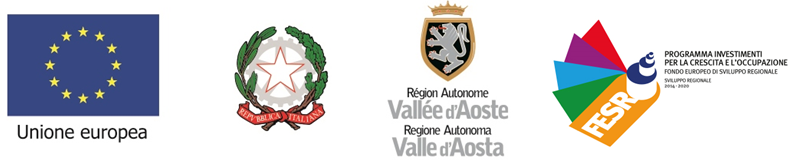 L’ AGGIORNAMENTO FINANZIARIO DEL PROGRAMMA OPERATIVO
è stato fatto sulla base dell’articolo 33 del regolamento (CE) 1083/2006;

ha comportato una riallocazione delle risorse finanziarie, al fine di allineare i dati finanziari ai risultati effettivamente raggiunti sui diversi Assi, assicurando così il pieno utilizzo delle risorse del Programma;

ha comportato la modifica di due indicatori di risultato relativi all’Asse III;

è stato accettato dalla Commissione europea con decisione C(2015)8354 in data 24 novembre 2015.
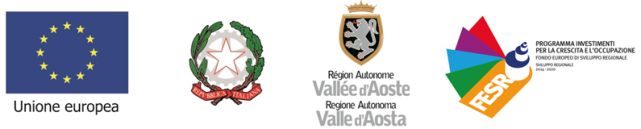 LA RIALLOCAZIONE FINANZIARIA
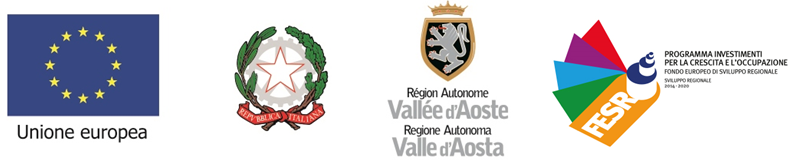 LA RIALLOCAZIONE FINANZIARIA
Ha riguardato:

una riduzione del valore finanziario dell’Asse III – Promozione delle ICT – da € 9.681.943,00 a € 8.122.858,00;

una riduzione del valore finanziario dell’Asse IV – Assistenza tecnica – da € 1.940.915,00 a € 1.200.000,00, considerando che si è preferito, laddove possibile, valorizzare le risorse interne, attingendo dall’esterno, utilizzando le risorse del Programma, solo laddove effettivamente necessario;

un contestuale aumento dell’Asse I – Ricerca e sviluppo, innovazione ed imprenditorialità – da € 8.000.000,00 a € 9.200.000,00 e dell’Asse II – Promozione dello sviluppo sostenibile – da € 28.900.000,00 a € 30.000.000,00, in quanto tali Assi presentano un notevole volume di spesa, ben superiore rispetto alle aspettative iniziali.
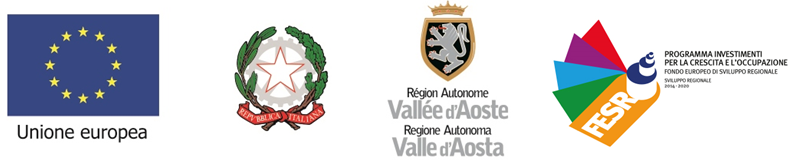 LA MODIFICA DI DUE INDICATORI DI RISULTATO
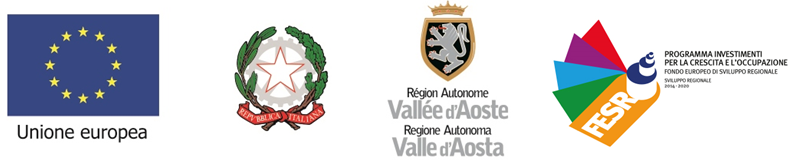 LA MODIFICA DI DUE INDICATORI DI RISULTATO
E’ stato aggiornato il valore di due indicatori di risultato, legati al Progetto «Stralcio funzionale del piano VdA Broadbusiness per la copertura del territorio con la banda larga e con nuove tecnologie dell’informazione e della comunicazione».

Il primo indicatore è stato aggiornato inserendo il valore relativo alla popolazione potenzialmente raggiungibile dalla nuova infrastruttura di rete in fibra ottica. Il Progetto di infrastrutturazione in fibra ottica non prevede, infatti, il rilascio dei servizi direttamente agli utenti finali, ma un’infrastrutturazione che, messa a disposizione degli operatori di TLC, permette loro di poter implementare le infrastrutture di accesso alla banda ultra larga.

Il secondo indicatore è stato aggiornato in quanto era stato quantificato in relazione all’intero Progetto, anziché in riferimento allo stralcio effettivamente realizzato nella programmazione 2007/13.
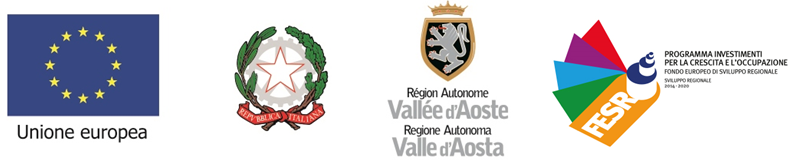 L’AVANZAMENTO FINANZIARIO DEL PROGRAMMA AL 31/12/2015
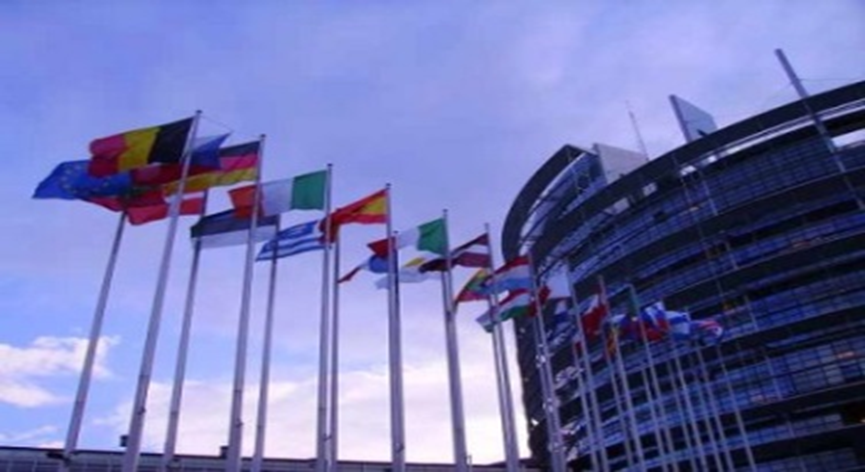 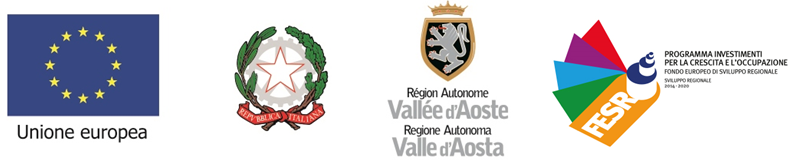 ASSE I – RICERCA E SVILUPPO, INNOVAZIONE ED IMPRENDITORIALITA’
AVANZAMENTO FINANZIARIO AL 31/12/2015
ASSE I – RICERCA E SVILUPPO, INNOVAZIONE ED IMPRENDITORIALITA’
VALORE DEGLI INDICATORI AL 31/12/2015
Indicatori di realizzazione:
ASSE I – RICERCA E SVILUPPO, INNOVAZIONE ED IMPRENDITORIALITA’
VALORE DEGLI INDICATORI AL 31/12/2015
ASSE I – RICERCA E SVILUPPO, INNOVAZIONE ED IMPRENDITORIALITA’
VALORE DEGLI INDICATORI AL 31/12/2015
Indicatori di risultato:
ASSE II – PROMOZIONE DELLO SVILUPPO SOSTENIBILE
AVANZAMENTO FINANZIARIO AL 31/12/2015
ASSE II – PROMOZIONE DELLO SVILUPPO SOSTENIBILE
VALORE DEGLI INDICATORI AL 31/12/2015
Indicatori di realizzazione:
ASSE II – PROMOZIONE DELLO SVILUPPO SOSTENIBILE
VALORE DEGLI INDICATORI AL 31/12/2015
ASSE II – PROMOZIONE DELLO SVILUPPO SOSTENIBILE
VALORE DEGLI INDICATORI AL 31/12/2015
Indicatori di risultato:
ASSE III – PROMOZIONE DELLE ICT
AVANZAMENTO FINANZIARIO AL 31/12/2015
ASSE III – PROMOZIONE DELLE ICT
VALORE DEGLI INDICATORI AL 31/12/2015
Indicatori di realizzazione:
ASSE III – PROMOZIONE DELLE ICT
VALORE DEGLI INDICATORI AL 31/12/2015
Indicatori di risultato:
ASSE IV – ASSISTENZA TECNICA
AVANZAMENTO FINANZIARIO AL 31/12/2015
ASSE IV – ASSISTENZA TECNICA
VALORE DEGLI INDICATORI AL 31/12/2015
Indicatori di realizzazione:
ASSE IV – ASSISTENZA TECNICA
VALORE DEGLI INDICATORI AL 31/12/2015
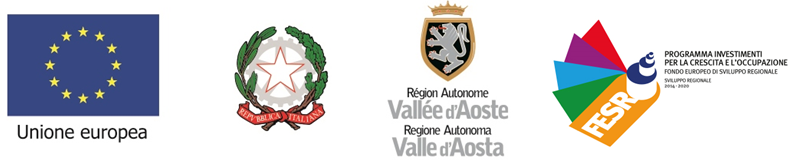 ASSE IV – ASSISTENZA TECNICA
VALORE DEGLI INDICATORI AL 31/12/2015
Indicatori di risultato:
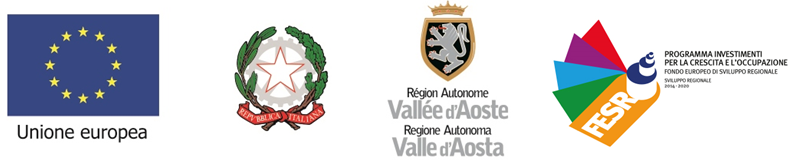 VALUTAZIONE COMPLESSIVA RELATIVA AL PROGRAMMA COMPETITIVITA’ REGIONALE 2007/13
ottimo avanzamento finanziario complessivo;

quasi tutti gli indicatori di realizzazione e di risultato hanno raggiunto, e in molti casi, superato il target previsto;

la complessità gestionale risulta elevata (al 31/12/2015 si contano 313 Progetti).
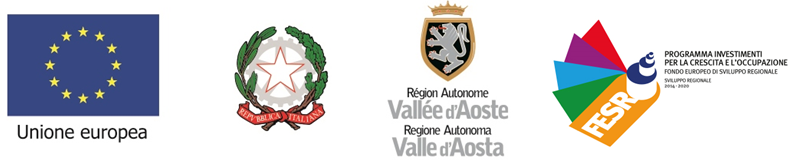 PREPARAZIONE ALLA CHIUSURA: SUDDIVISIONE DEI PROGETTI CHE NON RIENTRANO NEI GRANDI PROGETTI SU DUE PERIODI DI PROGRAMMAZIONE
Stralcio funzionale del piano VdA Broadbusiness per la copertura del territorio con la banda larga e con nuove tecnologie dell’informazione e della comunicazione;

Realizzazione di allestimenti multimediali finalizzati alla valorizzazione economica del Parco archeologico di Saint Martin de Corléans
questi due Progetti, che sono stati suddivisi su due periodi di programmazione, rispettano le condizioni riportate al paragrafo 3.4 «Norme specifiche per la suddivisione dei progetti che non rientrano nei grandi progetti su due periodi di programmazione» della decisione della Commissione europea C(2015) 2771 del 30/04/2015, in particolare:
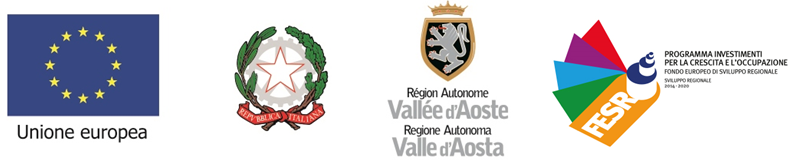 PREPARAZIONE ALLA CHIUSURA: SUDDIVISIONE DEI PROGETTI CHE NON RIENTRANO NEI GRANDI PROGETTI SU DUE PERIODI DI PROGRAMMAZIONE
i Progetti non erano stati selezionati nell’ambito del periodo di programmazione 2000/2006;

per entrambi i Progetti indicati il costo totale del Progetto è superiore a € 5.000.000,00;

entrambi i Progetti prevedono due fasi chiaramente identificabili da un punto di vista materiale e finanziario;

la seconda fase di entrambi i Progetti è ammissibile nell’ambito della programmazione 2014/20.
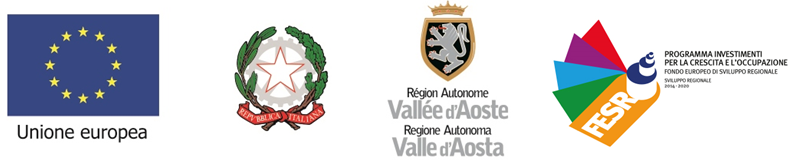 INFORMAZIONI SULLA CHIUSURA DEL PROGRAMMA COMPETITIVITA’ REGIONALE 2007/13
L’articolo 89 del regolamento (CE) n. 1083/2006 stabilisce che, per il pagamento del saldo finale, l’Amministrazione titolare del Programma operativo invii, entro il 31 marzo 2017, una domanda di pagamento composta dei seguenti documenti (cosiddetto «pacchetto di chiusura»):

una domanda di pagamento del saldo finale e una dichiarazione di spesa conformemente all’articolo 78 del reg. (CE) 1083/2006
di competenza dell’Autorità di certificazione (AdC)
Al fine di consentire all’AdC la definizione della domanda di pagamento del saldo finale, l’Autorità di gestione del Programma provvederà a trasmettere all’AdC la dichiarazione finale di spesa nel mese di giugno p.v., non appena sarà possibile caricare nel sistema IGRUE la domanda di saldo finale.
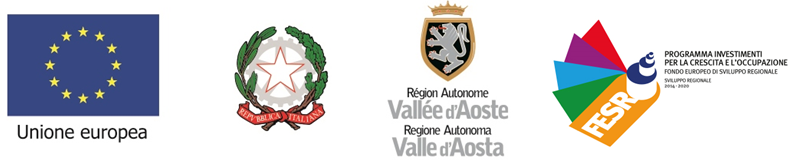 INFORMAZIONI SULLA CHIUSURA DEL PROGRAMMA COMPETITIVITA’ REGIONALE 2007/13
il Rapporto finale di esecuzione del Programma operativo, comprendente le informazioni di cui all’art. 67 del reg. (CE) 1083/2006;
di competenza dell’Autorità di gestione (AdG)
L’Autorità di gestione del Programma ultimerà la predisposizione del Rapporto finale di esecuzione entro il mese di settembre p.v.
una dichiarazione di chiusura suffragata da un Rapporto di controllo finale di cui all’art. 62 del reg. (CE) 1083/2006;
di competenza dell’Autorità di audit (AdA)
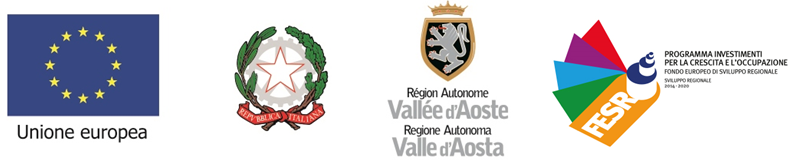 Grazie per l’attenzione